NCHS Website Modernization ProjectAssessment Findings and Implementation Priorities
Dagny Olivares, MPA
NCHS Associate Director for Communication
NCHS Board of Scientific Counselors Meeting
October 24, 2022
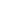 Agenda
Project background
Assessment and analysis findings
Recommendations and year-2 priorities
Discussion
Project Background
Current NCHS Website
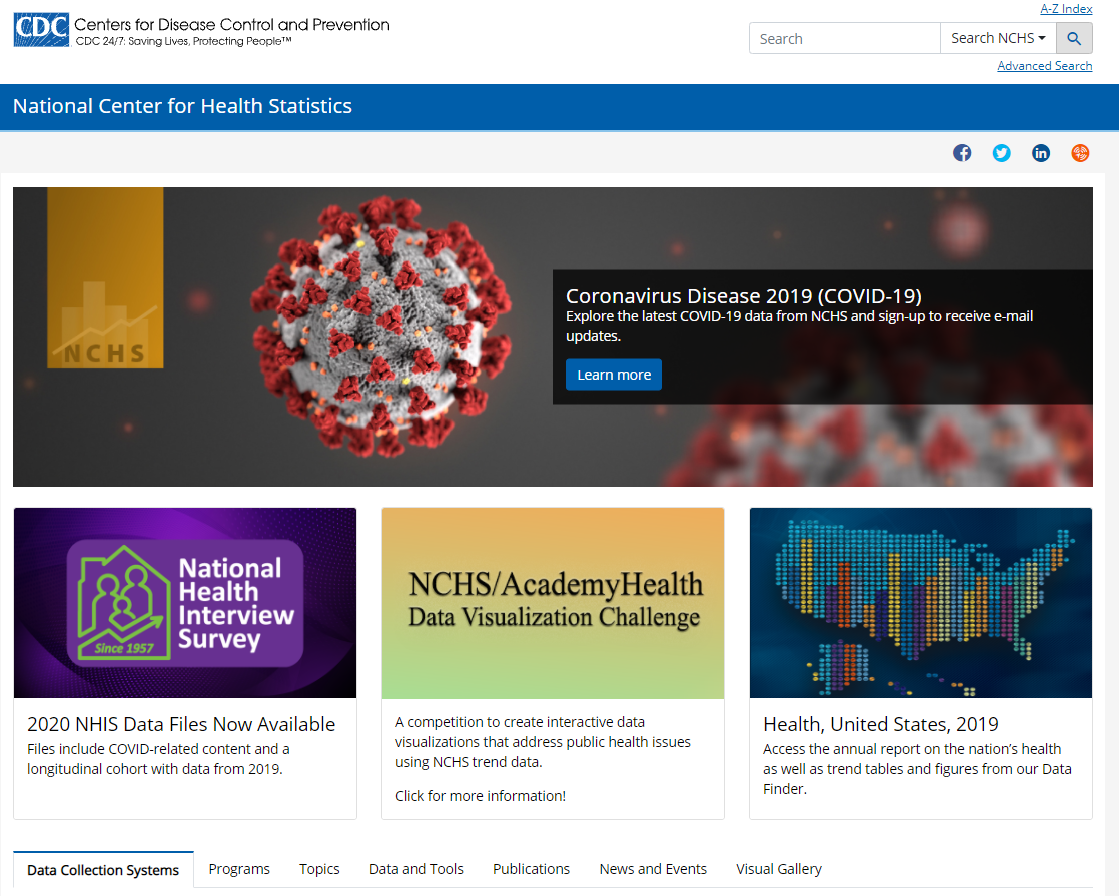 Purpose
Primary digital access point to the nation’s health statistics
Current state
Disconnected information 
Obsolete formats
Data and resources are difficult to discover, access, and navigate
Website Modernization Project
Led by the NCHS Office of Information Services
Supported with DMI funds
Planned as a 2-year project
Partnered with the Geospatial Research, Analysis, and Services Program (GRASP) in ATSDR
Managed through contracts
Modernization Objectives
Focus on digital and data-driven formats 
Improve navigation and organization 
Tailor site experience for all user types and proficiencies
Deliver relevant statistics from multiple sources on a wide range of topics
Ensure clear communication using plain language and appealing content 
Increase visibility of tools and resources for data collection and research
Identify scalable platforms for data storage and transfer
[Speaker Notes: This project aims to improve:
 
Utility of NCHS statistics and products provided in digital- and data-driven formats 
 
Navigability of digital assets without relying on user knowledge of specific data collection systems or analytic techniques
 
Discoverability of statistical data on relevant topics with seamless connections that cross NCHS programs, surveys, and mandates 
 
Readability and understandability of NCHS web content
 
Timeliness of data updates 
 
Visibility of NCHS assets that support data collection and analysis (e.g., the Collaborating Center for Questionnaire Design and Evaluation Research (CCQDER) and the Classification of Diseases, Functioning, and Disability program)
 
Appeal of NCHS content via engaging website layout and design elements 
 
Accessibility of NCHS data, survey tools, and other resources through native features rather than through Section 508 remediation 
 
Interoperability of health statistics through machine-readable data files
 
Sustainability of large data set storage and transfer, including data sets available on the NCHS File Transfer Protocol (FTP) site and data.cdc.gov
 
Value of NCHS social media channels and other digital assets]
Major Project Activities
Analyze current state and conduct environmental assessment  
Provide digital strategy, recommendations, and implementation plan
Develop internal processes, systems, and trainings to support website
Create content, graphics, and other digital assets for the website
Build and launch website and supporting digital assets
Share and promote website
Conduct user testing and update website based on findings
Years 1 and 2
[Speaker Notes: Year 1: Assessment and Planning
Year 2: Development and Implementation]
Assessment and Analysis Findings
Initial Analysis and Assessment
Analysis of website heuristics, content, user experience, look and feel, structure, data presentation, functionality, and search engine optimization
Review of website survey results, metrics, and other existing inputs
Conversations with senior staff
Focus groups with program contacts
Interviews with contacts for key NCHS activities and CDC programs
Assessments of external benchmarking sites with 3 in-depth follow-ups
Key Findings: Content Review
Legend 	0 = no
	1 = somewhat/sometimes/infrequent
	2 = yes/mostly always
Key Findings: User Experience and User Interface
Wide variations in user experiences, look and feel, inconsistent metadata, structures, SEO practices, and writing styles
No clear standardization or consistency (siloed content production)
Relevance and meaning of data unclear
Content lacks (or doesn’t highlight) expert analysis to put data in context
Organization inhibits discovery of new knowledge, insights from other sources
Presentation and quantity obscures accuracy and currency of different data
Lack of human-centered design based on user needs and behavior
Users unable to find information, move within the site, form a mental model
Inconsistent use of digital best practices and proven strategies
Current site reflects resource constraints on implementation and sustainability
Key Findings: Internal Interviews and Focus Groups
Need for content driven by a diverse set of user requirements 
Most current web content is written for a highly technical audience
Opportunities to increase data visualization 
Resource limitations necessitate strategic solutions (“more bang for our buck”)
Points of tension and challenges
Scoping website topics when our data covers basically every health topic
Gaining cross-program consensus for topics and content
Maintaining timely information without a single programmatic home
Ensuring users find current information 
Archiving or removing outdated content
Key Findings: Internal Environmental Assessment
Websites: NCHS, COVID, NCHHSTP 				
Consistent branding (colors, icons,                                                                                 images) and user-driven organization 
Data provision/display is challenging                                                                                         outside of applications, but improving
Metrics can inform continuous progress
Applications: WONDER, WISQARS
Require more resources (funding, people, time) than this project has
Would require several years to develop
Would require increase of resources beyond the current contract’s funding level
Current infrastructure and shared services can meet many NCHS needs
Likert Scale from 1 (bad)–5 (good)
Key Findings: External Environmental Assessment
Website scan: 12 statistical agencies
High scores for 
Strong, intuitive main navigation
Strategic design on home page 
Topic landing pages, overview, articles, 
Different paths for different audiences
Interviews: Census, BEA, NCSES
Changing audiences had new needs
Longer timelines for transformation
New staff positions for key roles
Condensed, topic-driven navigation
User experience monitored regularly to drive improvements and strategy
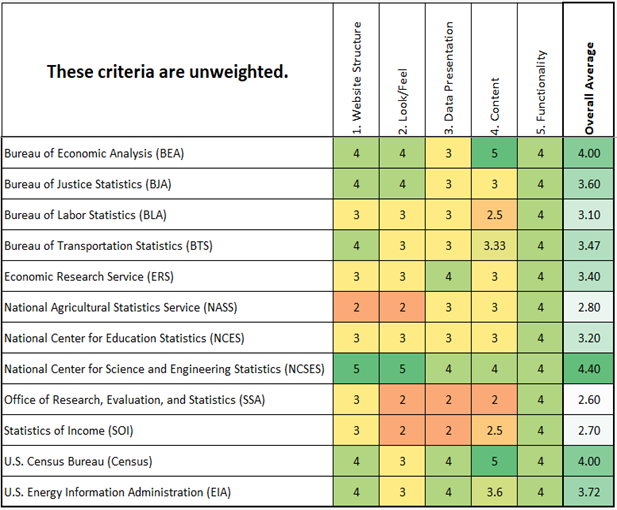 Likert Scale from 1 (bad)–5 (good)
Assessment Conclusions: Strengths and Gaps
Strengths 
Highly functional; limited errors in terms of functionality 
Data sets are available for public access or through the RDC for sensitive data
Existing shared web, data, and visualization services (OADC, data.cdc.gov, EDAV) mean fewer costly, maintenance-intense custom solutions needed
CDC content management system performs well and adding new capabilities
Gaps
Content doesn’t align with the needs of expanding audiences and new users
Unclear information doesn’t leverage digital writing and design best practices 
User Experience is not intuitive, consistent, or easy to search
Inconsistent quality control without standardized procedures and training
Assessment Conclusions: Opportunities
Changes that can yield the most benefit
Improve content readability
Develop more intuitive site organization 
Increase data storytelling
Leverage prebuilt data visualizations
Address new and evolving personas
Provide more tailored user journeys
Implement SEO best practices
Use meta data, URL length, page domain names, etc. more appropriately 
Present information through a health equity lens
Develop workflow dashboards
Recommendations and Year-2 Priorities
Implementation Priorities for Aug. 2023 (slide 1 of 4)
Overhaul Website Information Architecture, Navigation, and Taxonomy 
Create more data-driven, topic-based, audience-focused IA and navigation
Develop clear, consistent, validated, and optimized site-wide structure 
Implement consistent site and assign topics and tags to scientific content
Assign topics and tags to scientific content (reports, dashboards, etc.)
Project scope does not include IA within applications 
Develop Comprehensive Content Strategy
Define content development ownership and roles
Design and document content workflows
Produce and document guidelines, standards, policies, procedures
Support trainings and TA for key NCHS stakeholders on content governance
[Speaker Notes: How do we get to this unified NCHS vision? These are the building blocks that implement those solutions 


Information Architecture Basics: https://www.usability.gov/what-and-why/information-architecture.html

Content 	Strategy Basics: https://www.usability.gov/what-and-why/content-strategy.html

Content encompasses four core elements:
Information – What are the actual contents of your message? It can be factual, practical, entertaining, informative, or some combination of the three. 
Context – What is the content supposed to help you and the reader accomplish? Who is the target audience for this content? Why is it being published?
Medium – What channel are you publishing the content on, and how does that influence the overall message?
Form – Is the content text, graphic, audio, video, interactive, virtual/augmented reality, etc.?]
Implementation Priorities for Aug. 2023 (2 of 4)
Improve User Experience
Redesign homepage and landing pages to focus on NCHS impact; our expertise, data, and products; and the high value they provide 
Prioritize clarity over complexity, reduce distraction, and provide clear and simple meaning
Establish NCHS Digital Communication Strategist Role
Oversees content strategy development, implementation, and maintenance
Collaborates with programs to develop web strategy and content 
Ensures consistency and fidelity to content strategy and adherence to web communication best practices
Provides digital guidance and consultation to NCHS programs
[Speaker Notes: User Experience Basics: https://www.usability.gov/what-and-why/user-experience.html
User Interface Design Basics: https://www.usability.gov/what-and-why/user-interface-design.html 
User-Centered Design Basics: https://www.usability.gov/what-and-why/user-centered-design.html]
Implementation Priorities for Aug. 2023 (3 of 4)
Develop an NCHS Digital Style Guide
Create a center-wide branding guide with sub-variations for key programs
Include best practices and guidance for visual graphics and media  
Increase Use of Visuals and Graphics
Leverage to increase user understanding, engagement time, and satisfaction 
Use images, diagrams, or multimedia to visually represent ideas in the content
Follow Clear Communication Principles
Translate technical content to increase user understanding and meet federal plain language requirements
Implement guidance and protocols to ensure use of best practices in digital content development
[Speaker Notes: CDC Digital Style Guide: https://intranet.cdc.gov/cdcweb/web/wcms.html 
NCHS digital style guide would work within those larger parameters to establish NCHS-specific guidance, requirements, and templates that reinforce our brand, ensure consistent user experience, and optimize web design to meet our digital goals. 

Visual Design Basics: https://www.usability.gov/what-and-why/visual-design.html


Clear Communication (https://www.cdc.gov/healthliteracy/basics.html)
Clear communication means presenting familiar concepts, words, numbers, and images in ways that make sense to the people who need the information.
Clear communication builds trust with your audience. When your audience trusts you, they’re more likely to follow your recommendations.
Clear communication advances health equity. Choosing to use jargon is an act of exclusion. 


Plain language 
Federal plain language laws and requirements: https://www.plainlanguage.gov/law/
Federal plain language guidelines: https://www.plainlanguage.gov/guidelines/


The Senate recently introduced a bill called the Clear and Concise Content Act. If passed, it would update the Plain Writing Act of 2010.]
Implementation Priorities for Aug. 2023 (4 of 4)
Establish Website Management Processes
Develop and implement collaboration framework and governance processes
Implement tools to operationalize content governance
Implement Digital First Principles
Leverage off-the-shelf functionality of CDC’s web content management system
Increase the use of digital first formats for NCHS data, reports, and resources
Identify technology solution to facilitate transition of scientific reports publications from PDF to HTML (or HTML-like) format
Establish processes and protocols to support the creation and release of digital first products
[Speaker Notes: Digital First: https://intranet.cdc.gov/cdcweb/web/digital-first.html

Initial Digital First definition for NCHS Strategic Plan KPI: Product must provide content or key findings in HTML format and be optimized to support discovery, viewing across a variety of devices (with attention given to mobile), and sharing]
Additional Recommendations                                           Aspects of these recommendations may be completed if time allows
Document communication standards and framework for data visualizations 
Increase use of data.cdc.gov to host and catalogue data sets
Leverage shared services for efficiency and cost effectiveness
Institute digital KPIs and ongoing metrics analysis rhythm 
Modernize and optimize FastStats
Develop an SEO (search engine optimization) plan 
Create NCHS website help section 
Produce a series of short videos to assist with finding and using data
Integrate the NCHS blog into the main website
Use social media strategically and systematically
[Speaker Notes: Web Analytics Basics: https://www.usability.gov/what-and-why/web-analytics.html#:~:text=Web%20analytics%20is%20the%20collection,and%20improve%20the%20user%27s%20experience.


Search Engine Optimization (SEO): Techniques used to improve website positioning (ranking) on the web's search engines. The specific goal is to have the site listed among the first results for searches on particular keywords.]
Discussion
Discussion Topics
How do you use the NCHS website (www.cdc.gov/nchs)? 
Why do you visit the site?
How frequently do you visit the site?
Do you search for what you need, use bookmarks, navigate from main pages? 
How would you define success for this NCHS website?
What should people be able to do when they visit the site?
What 1–2 tasks should a new user be able to accomplish?
Would you be willing to participate in or give feedback on specific modernization activities in 2023?
Examples: usability tests, use cases, user personas
Please email Rebecca if you are willing to participate or give feedback
[Speaker Notes: Do you go directly to the information you need (via search or bookmark), or do you navigate from the main home page or a section home page?]
Closing slide with CDC contact information